পদার্থবিজ্ঞান -২
অধ্যায়-স্থির বিদ্যুৎ
আধান বা চার্জঃ
পদার্থ সৃষ্টিকারী মৌলিক কণাসমূহের মৌলিক ও বৈশিষ্ট্যমূলক ধর্মকে আধান বা চার্জ বলে।



স্থির বিদ্যুৎঃ
আধান বা চার্জ যখন চলাচল করে না, বরং কোন বস্তুতে আবদ্ধ থাকে, তখন তাকে স্থির বিদ্যুৎ বলে।
ঘর্ষণে  স্থির বিদ্যুৎ তৈরি
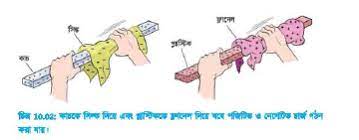 বৈদ্যুতিক আবেশঃ
একটি আহিত বস্তুর কাছে এনে স্পর্শ না করে শুধুমাত্র এর উপস্থিতিতে কোন অনাহিত বস্তুকে আহিত করার পদ্ধতিকে বৈদ্যুতিক আবেশ বলে।
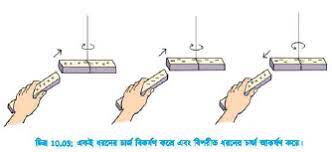 ইলেকট্রোস্কোপঃ
ইলেকট্রোস্কোপ স্থির বিদ্যুৎ পরীক্ষার জন্য খুব চমৎকার একটা যন্ত্র। যন্ত্রটা খুবই সহজ, এখানে চার্জের অস্তিত্ব বোঝার জন্য রয়েছে খুবই হালকা সোনা, অ্যালুমিনিয়াম বা অন্য কোনো ধাতুর দুটি পাত।
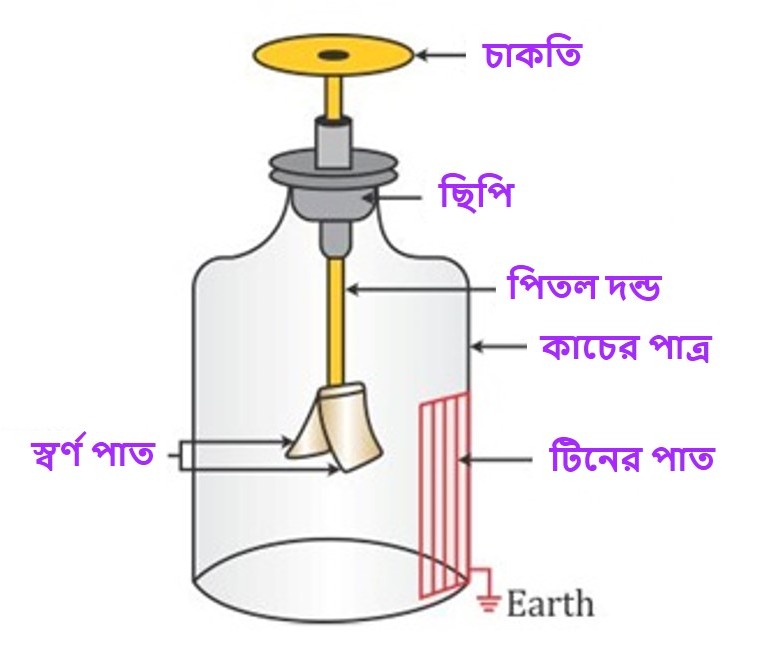 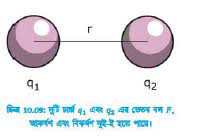 ধন্যবাদ
ইবনে সাঈদ আল-আমিন
বিএসসি(ঢাবি),এমএসসি(ঢাবি)
ইন্সট্রাক্টর(পদার্থবিজ্ঞান)
 আক্কেলপুর সরকারি টেকনিক্যাল স্কুল এন্ড কলেজ